Protein and Amino Acids
Equine Nutrition
Introduction
Protein is a major component of most body tissues including:
Muscle
Bone
Cartilage
Tendons and Ligaments
Hair and Hooves
Enzymes, hormones, and antibodies

What are proteins made up of?
Peptides
Amino acids
Introduction
What is an amino acid?

How many primary amino acids are important in most protein make-ups?
20
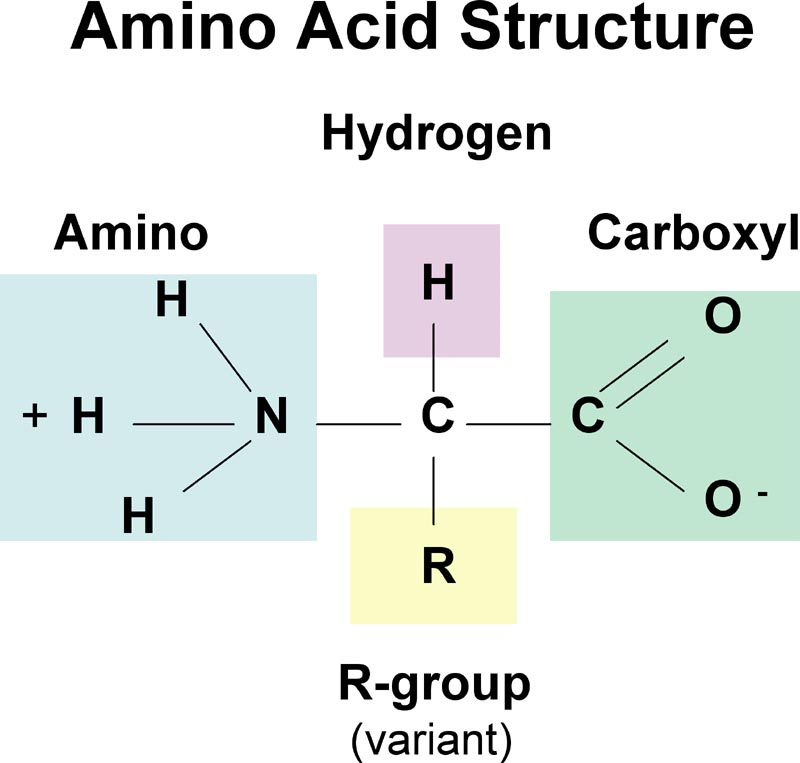 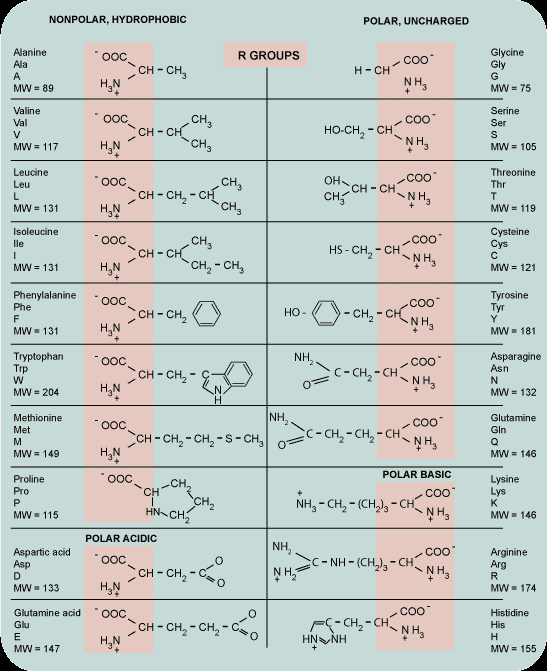 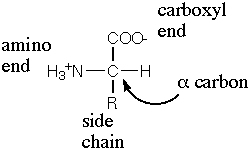 Introduction
What differentiates one protein from another?
Types of amino acid incorporated into a protein chain
Length of protein chain

Horse’s requirement is actually for what?
Amino acids

What’s the difference between an essential and non-essential amino acid?
Essential cannot be synthesized in the body in sufficient quantities
Introduction
Do horses have essential amino acid requirements? Do ruminants?
One – Lysine
Two – Threonine
Three - Methionine
No

How many essential amino acids have been established for the non-ruminant?

PVT MAT HILL

Phenylalanine
Valine
Threonine
Methonine
Arginine
Tryptophan
Histidine
Isoleusine
Leusine
Lysine
Introduction
What is a limiting amino acid?
All necessary amino acids required for a protein to be made must be present at the same time
A limiting amino acid is not present in adequate quantities when protein synthesis is taking place
This will limit protein synthesis

So what is the challenge when feeding horses protein?
Provide adequate quantities that will allow for sufficient concentrations of circulating amino acids in the blood
Important so that synthesis of 
Tissues, enzymes, hormones, and tissue repair can take place when necessary
Protein Digestion and Utilization
Where is dietary protein mainly digested?
Stomach and small intestine

Enzymatic digestion occurs in the stomach via
Pepsin
Can break down specific amino acid bonds
Pancreatic proteases continue breakdown
Secreted into S.I.
Enable absorption of A.A. and di-peptides
Di-peptides are hydrolyzed into A.A. in gut wall 
NPN are also absorbed in S.I.
Protein Digestion and Utilization
Some protein and NPN may escape foregut digestion
Enter into hindgut to produce

Does the horse produce microbial protein?
Yes, but:
Unlike the ruminant, no evidence that amino acids from microbial protein synthesis are absorbed in sufficient quantities to contribute to the A.A. pool

This suggests what?
Quality of protein is important in the horse’s diet
Amino acid profiles are important
While microbial amino acid synthesis occurs, it is not significant enough to provide for amino acid requirements
Protein Digestion and Utilization
Can you feed NPN to horses?
Yes, but not useful in most circumstances
Maybe useful when protein requirements are deficient
Generally considered little to no benefit to the horse

Is it toxic?
Only at extreme high levels
Protein Digestibility
What is protein quality?
A function of the amino acid profile 

Digestibility of the protein source
The higher the digestibility (especially foregut)
The higher the absorption of amino acids
More contribution to the amino acid pool for tissue synthesis and repair
Protein Digestibility
How can we determine Protein digestibility?

Function of two things
DMI
CP concentration	

As both go up, digestibility goes up
Protein Digestibility
Apparent Total Tract CP Digestibilities:

Alfalfa
73 – 83 %
Coastal Bermudagrass
57 – 64%
Fescue and Bromegrass
67 – 74%

Differences in foregut and hindgut digestibility
Alfalfa
Pre-cecal = 28.5 %

CBG
Pre-cecal = 16.8%
Protein Digestibility
Research has found that relative pre-cecal digestion of protein appears to be 

25 – 30 % when diet consists only forage

70 – 75 % when diet contains protein supplements such as SBM or CSM
Protein Bioavailability
Proteins that are digested in the _______ are potentially available to contribute to the amino acid pool, whereas those that pass to the ________ are not.

Does quality of protein generally dictate where digestion will occur?
Higher quality proteins will generally be digested in S.I.

Quality of protein is further determined by what?
Amino Acid Profile
Protein Bioavailability
Why do substrates have different protein digestibilities?
Different amino acid profiles
Different amounts of CP

Is all CP digestestible?
No

Is it a good indicator of quality?
Generally, yes

How do we determine CP
N x 6.25

So, if lab results indicate 2.24% N
What would be the CP of the substrate?
Maintenance Requirements of Protein
When energy is deficient and CP is adequate 
Weight loss will occur
When CP is deficient and energy is adequate
Weight loss will occur
How do we calculate maintenance requirements?
Maint. AVG = BW x 1.26g CP/kg BW/d
1000 lb horse = 
453.59 kg
How many g of CP needed?
571.52g
Maintenance Requirements of Protein
So, if the horse is consuming 2.5% BW/d in feed and hay, what % CP does he need to receive to meet his CP requirements?
454g = 1 lb
571.52/454=1.258 lbs CP / 25 = 5.03%

If the horse is consuming all 25 lbs in coastal bermudagrass hay with a CP value of 14% and a digestible protein value of 60%.  Is he meeting his CP requirements? Is there excess?
25 lbs x .14 = 3.5 lbs CP consumed / d
3.5 lbs x .60 digestibility = 2.1 DP
2.1DP / 25 = 8.4% DP 
8.4 – 5.03 = 3.37% excess
Maintenance Requirements of Protein
Lysine Requirements in maintenance:
Lysine (g/d) = CP requirements x 4.3%

What are the lysine requirements for the 1000 lb horse consuming 2.5% BW/d
571.52g/d x .043 = 
24.57g lysine/d

How many lbs of lysine is being consumed/d at 2.5% BW consumption
24.57/454=.054 lbs
Growth Requirements for Protein
Protein and energy intakes are 
The major nutrient factors influencing growth

Restricting either restricts growth
Quality still extremely important
Urea was found to not be effective

Lysine extremely important
Threonine followed by methionine 
Thought to be the next two limiting amino acids

Amino Acid supplementation to diets 
Have shown increases in ADG
Growth Requirements for Protein
CP Requirement= (BW x 1.44g CP/kg BW) + ((ADG x 0.20)/E)/0.79

E = efficiency of use of dietary protein
4-6 months = 50%
7-8 months = 45%
9-10 months = 40%
11 months = 35%
12 months and older = 30%

400 lb weanling, 5 months of age, gaining 1.8 lbs/d
Protein Requirements for Pregnancy
Received little attention

Deficient Protein could lead to
Higher incidence of early fetal loss
Slower return to ovulation

Maintenance ration generally acceptable in early pregnancy
CP=BW x 1.26g CP/kg BW/d (conception – 4 months)
CP BW x 1.26g CP/kg BW/d + fetal gain (month 5 – parturition)

Amino Acid requirements have not been addressed
Protein Requirements for Lactation
Quality still very important
Urea not utilized effectively

Milk production varies from 1.9% to 3.3% BW

Milk protein content
Early lactation
3.1 to 3.3%

Late lactation
1.6 to 1.9

Research suggests that amino acid profile could be very important
Protein Requirements for Lactation
CP Lactation = BW x 1.44g CP/kg BW/d + milk production (kg/d) x 50g CP/kg milk

1000 lb horse producing 2.5% milk/d

653.17+566.99=1220.16g CP/d
Protein Requirements for Exercise
Some research shows that the exercising horse requires additional protein for:
Developing Muscle
Repair of damaged muscle

Generally achieved though increased DMI

Where might other N be lost?
Sweat
Protein Requirements for Exercise
Requirements for exercise is based on the fact that: 
Additional muscle appears to be gained during conditioning
N is lost in sweat

Therefore, needs increase above maintenance as work load intensifies
Light work = BW x 0.089g CP/kg BW/d 
Moderate Work = BW x 0.177g CP/kg BW/d 
Light work = BW x 0.266g CP/kg BW/d 
Light work = BW x 0.354g CP/kg BW/d
Ideal Protein
Is this quality?
Based on formulating a diet with amino acids
Not just in the correct amount
Also in the proper ratios to one another

Ideal protein is defined as:
A protein that includes the minimum quantity of each essential amino acid compatible with maximum utilization of the protein as a whole

Amino Acid profiles
Protein Deficiency
Results in decreased growth despite adequate energy
Energy is generally first limiter to growth

Could also lead to:
Weight loss in older horses
Fetal loss in pregnant mares
Decrease in milk production

In exercising horses:
Loss of muscle

Other indicators of deficiency include:
Reduced feed intake
Poor hair growth
Reduced hoof growth
Protein Excess
No problems have been found
Other than economic loss

Will result in increased urea leading to increased urination
Increase water lose

Other concerns include environmental awareness
Excess N excretion may become a problem
Summary
Total tract and pre-cecal digestibility vary with what?
Protein source
Protein concentration in diet

Important to consider:
Amino Acid profiles
Prececal digestibilities of feedstuffs

Factors affecting A.A. digestion include:
Site of digestion
Feedstuff variation
Biological Value of Protein
Protein Intake
Amount Consumed
Transit time through digestive tract